UNIVERSITY HIGH ATSUNRISE MOUNTAIN
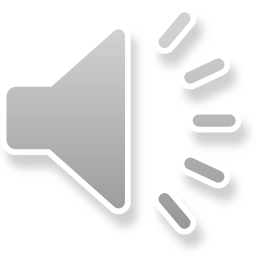 Agenda
What is University High? – an optional program for honors/AP students

Admission criteria & deadline (2nd semester)

Requirements

Benefits
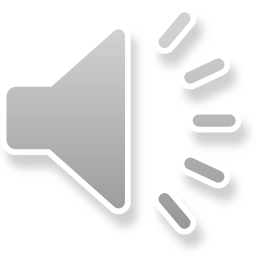 What is University High?
AIM/Honors/AP classes, accelerated program – most rigorous courses Sunrise offers

Endorsement areas in  English/History or Math/Science 

High school and college/university credit

Community Service
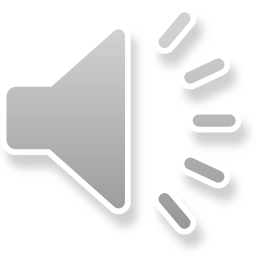 Applications will be accepted –starting 2nd semester, 9th grade
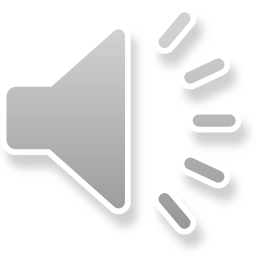 Admission Criteria
Complete data sheet & turn in to guidance starting 2nd semester 9th grade year –

Successful completion of English I H or AIM English I

Successful completion of Pre-AP Biology

Grades: 3.25 or better, C’s or better
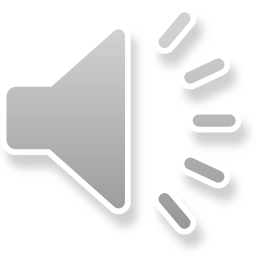 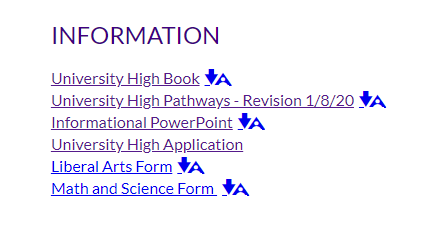 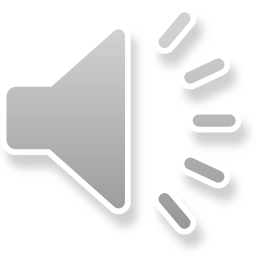 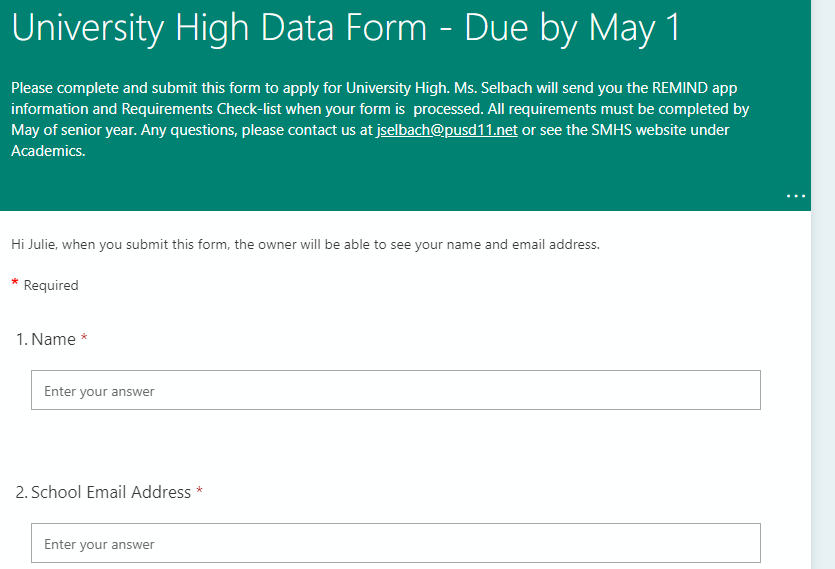 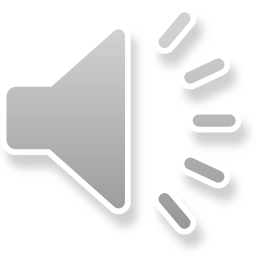 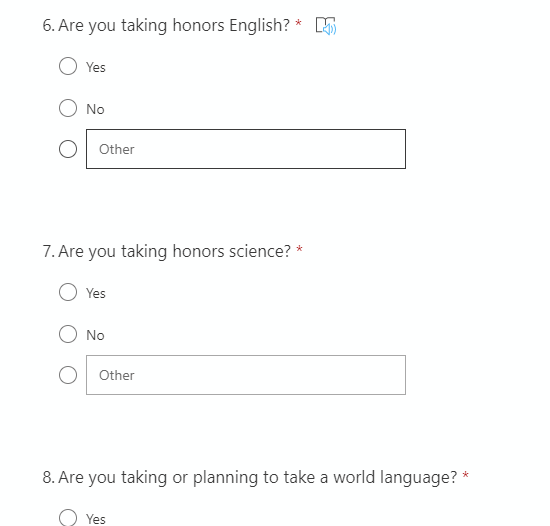 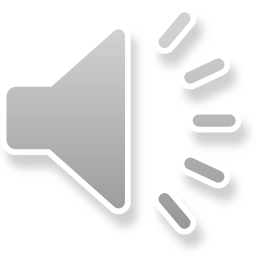 deadline –  May 1
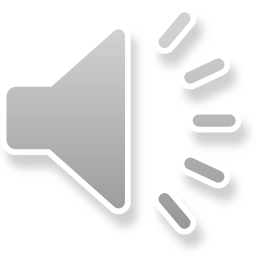 University High EndorsementRequirements
28 credits

3.25 cumulative GPA (as of December of the graduation year)

1 credit (120 hours) of community service

Complete a minimum of 6 AP exams 

Earn a minimum of 30 college credits

Meet all PUSD graduation requirements in addition to completing the following courses:
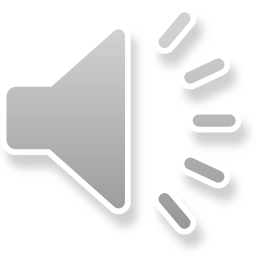 Liberal Arts Endorsement
English 
AIM English I H or English I H
English II H
English III H 
College Prep H & AP Comp & Lit

Social Studies
Global Humanities (optional)
AP World History
AP US History
AP Government 
AP Micro Econ, AP Macro Econ
AP European History (11th or 12th grade) 

Languages (start by 10th grade)
Spanish I –IV 		
OR
German I – IV
Math
Algebra I
Geometry or Geometry H* 
Alg II  or Alg II H* 
College Alg H
Pre-Calc H
*-dependent on Alg I grade/scores 

Science
Pre-AP Biology
Pre-AP Chemistry
3rd science - choice
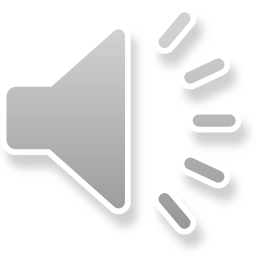 Math/Science Endorsement
Math
Algebra I          
Algebra II H
Geometry H        
College Algebra H
Pre- Calc H             
Brief Calc (rec.)                    
AP Calc I              
AP Calc II(optional)

Science
Pre-AP Biology
Pre-AP Chemistry
2 AP Sciences – AP Biology or AP Chemistry or AP Physics
5th science – choice
English                                                       
AIM English I H or English I  H
English II H 
English III H
College Prep H OR AP Comp & Lit 

Social Studies
Global Humanities (optional)
World History or AP World History
US History or AP US History
AP Government
AP Micro Econ, AP Macro Econ
  
Languages	
Spanish I – III (H) OR
German I – III (H)
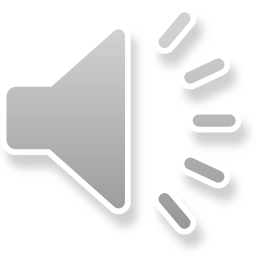 Grade Point Average
UH Students are required to maintain a 3.25 GPA


Students who do not have a 3.25 at graduation will not receive the diploma endorsement
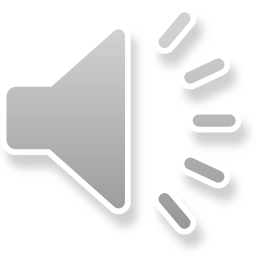 College Credit Options
Complete College Application Process

ASSET Placement Test

Dual enrollment costs – 
Approx. $130- $180 based on credit hours
All University High students must take at least 6 AP exams

AP tests are given in May each year

AP tests cost approx. $94 per test

Dates and fees are set by the College Board
Dual Enrollment
Advanced Placement
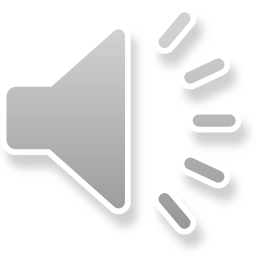 AP Testing
AP tests are the most rigorous and respected option for college credits.

Competitive colleges prefer AP scores.

Many out-of-state schools will not take dual enrollment. 

Choose the AP Exams that you are best prepared for so you can be successful.
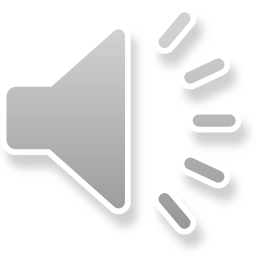 Community Service
Outside school time, off campus,  Volunteer for a Non-Profit Organization,  60 hours = ½ credit

Minimum of 120 hrs / 1 credit is required prior to graduation

Packets available in guidance (new packet for each 60 hours).  

Requirements – 
Non-profit & not on our campus
Supervised by non-relative
Time log
Journal
Essay
Supervisor’s evaluation.
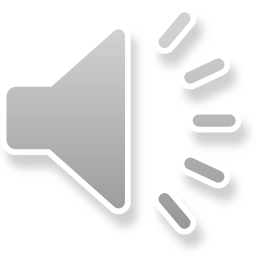 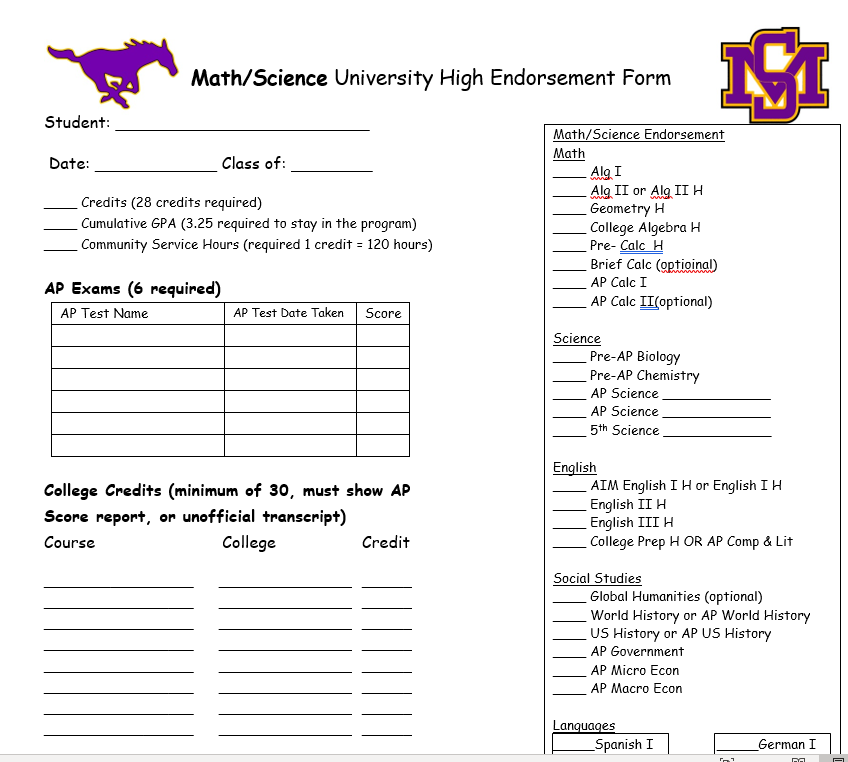 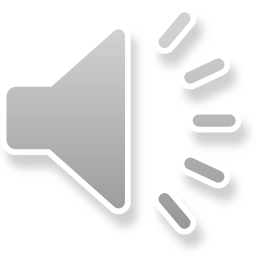 FAQ’s
How will students earn college credits and where will college classes be located?  
dual enrollment
AP testing
Classes taken on a college campus

Who pays for college credits? 
GCC Dual enrollment & AP Testing – Student pays
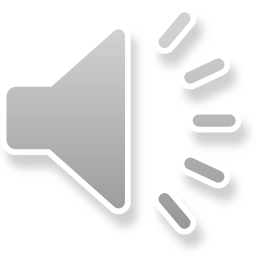 UH Benefits
College credits

Class rank

Rigorous college preparatory curriculum

Better prepared for college

Competitive colleges expect students to take most rigorous courses offered

Challenging course of study in comparison to other students

Endorsement on diploma

Recognition at graduation
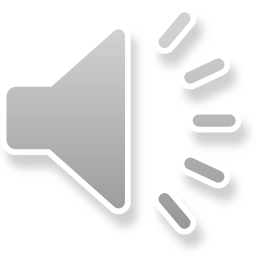 Where to get information
Parent meeting –
Meet the Teacher

SMHS Website
Go to Academics
   University High at Sunrise Mountain

Classroom presentations
Mustang Day

jselbach@pusd11.net
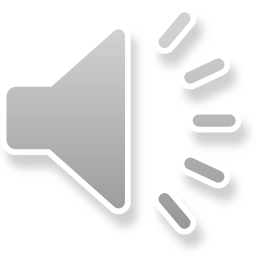 Questions?Please contact your counselor
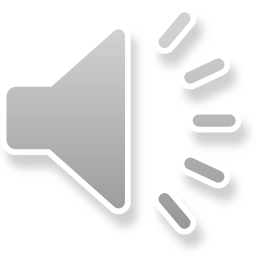